Права  ребёнка
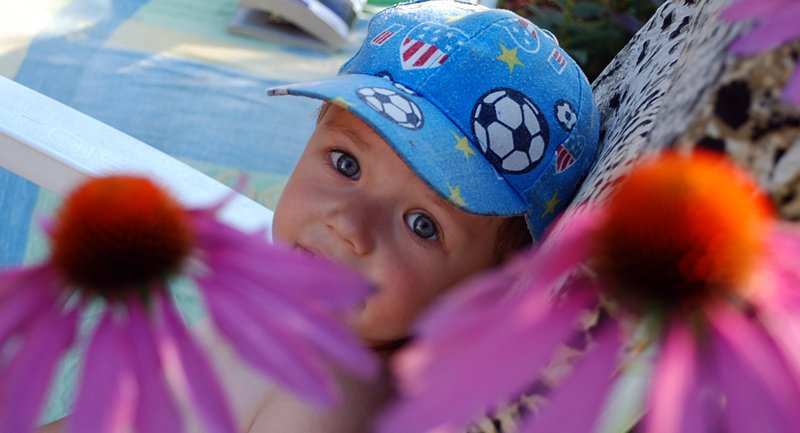 Права ребёнка
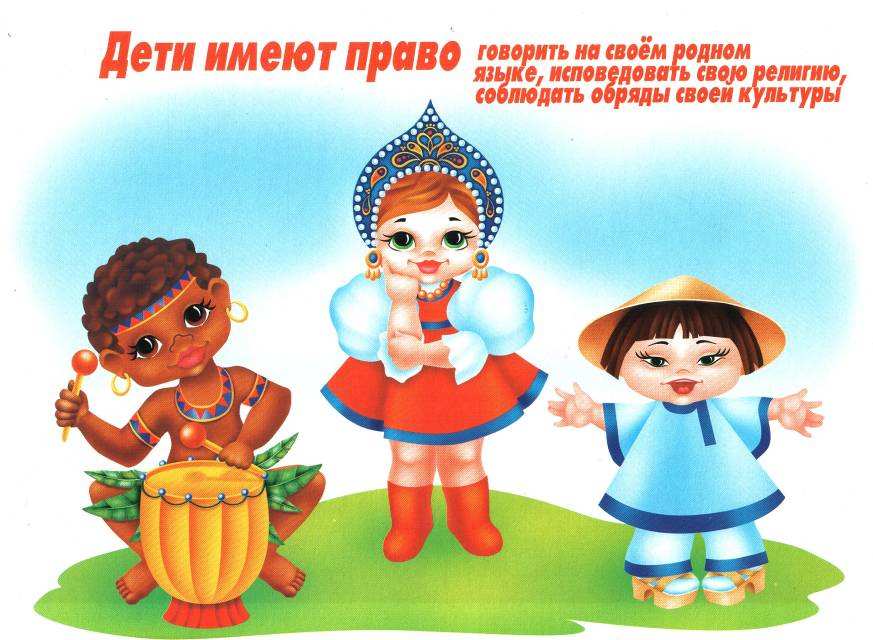 Дети имеют право говорить на своём родном языке, исповедовать свою религию, соблюдать робряды своей культуры
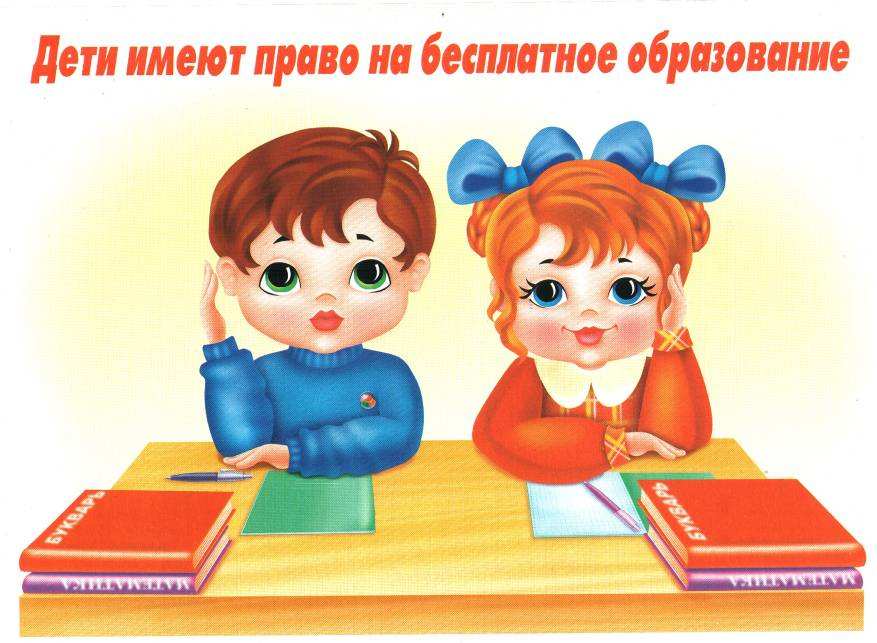 Дети иемеют право на бесплатное образование
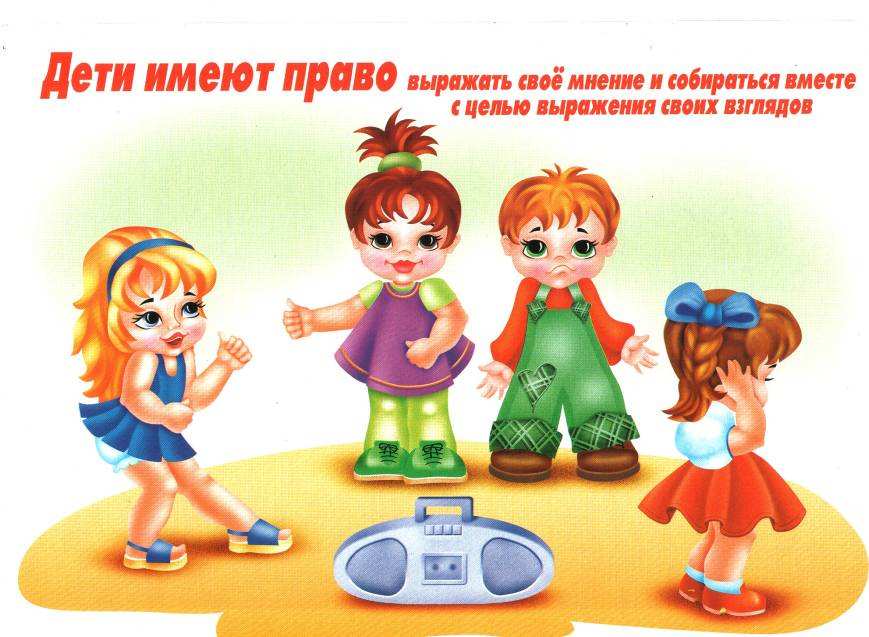 Дети имеют право выражать своё мнение и собираться вместе для выражения своих взглядов
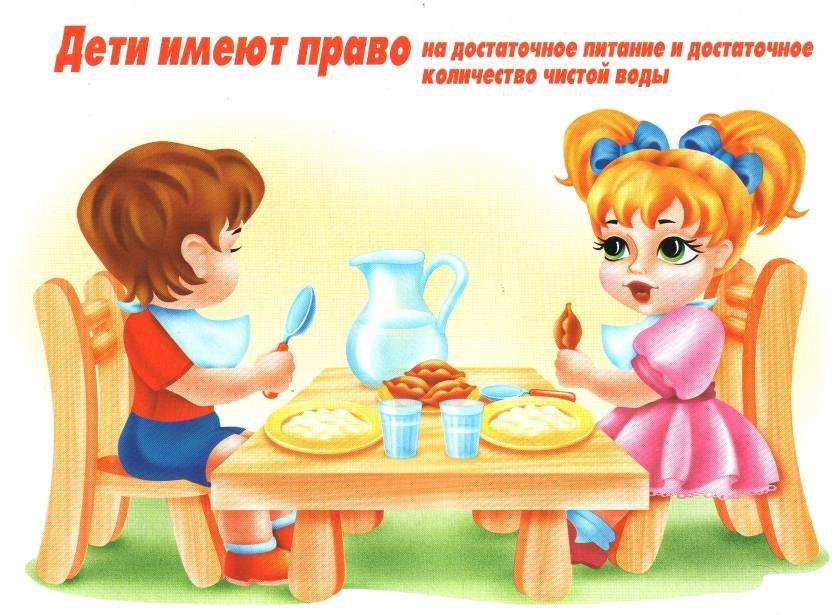 Дети имеют право на достаточное питание и достаточное количество чистой воды
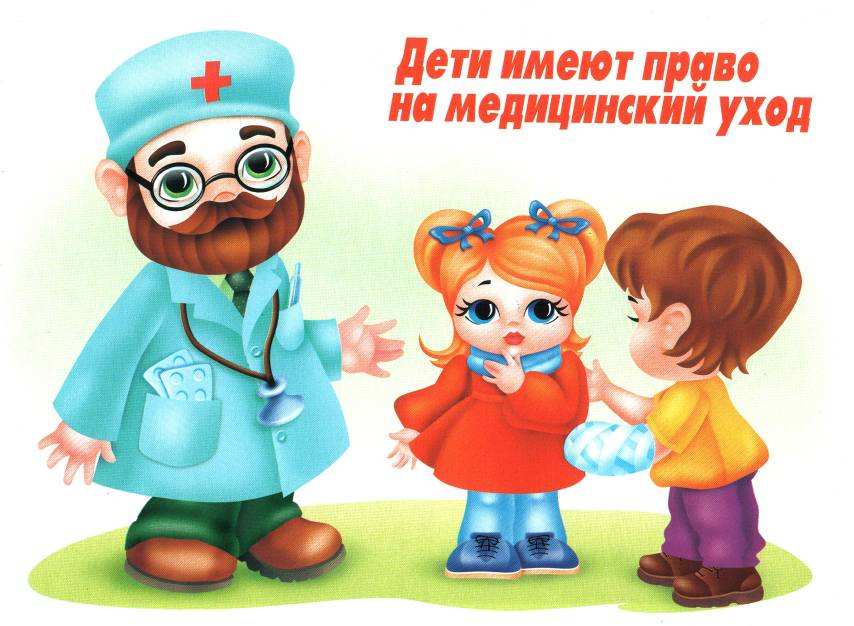 Дети имеют право на медицинский уход
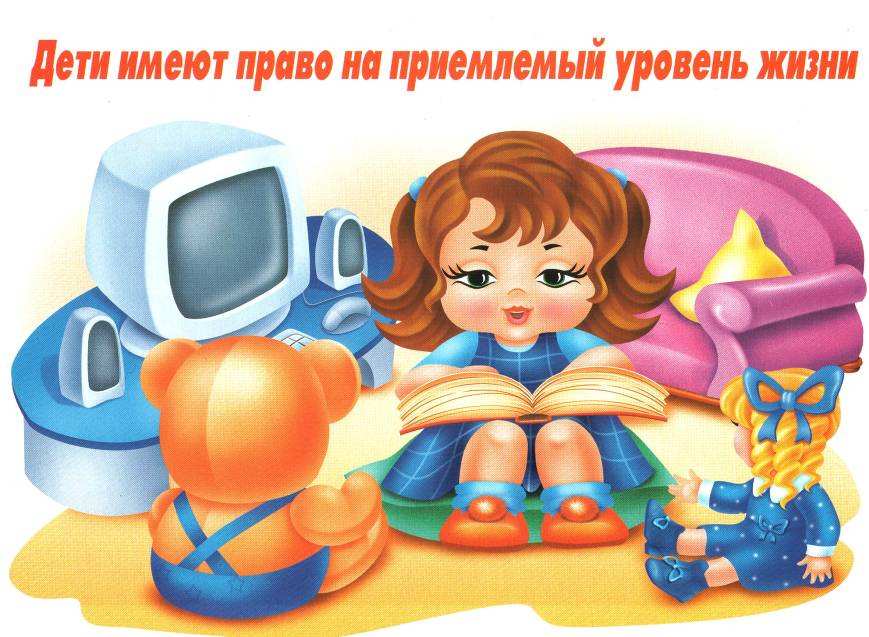 Дети имеют право на приемлемый уровень жизни
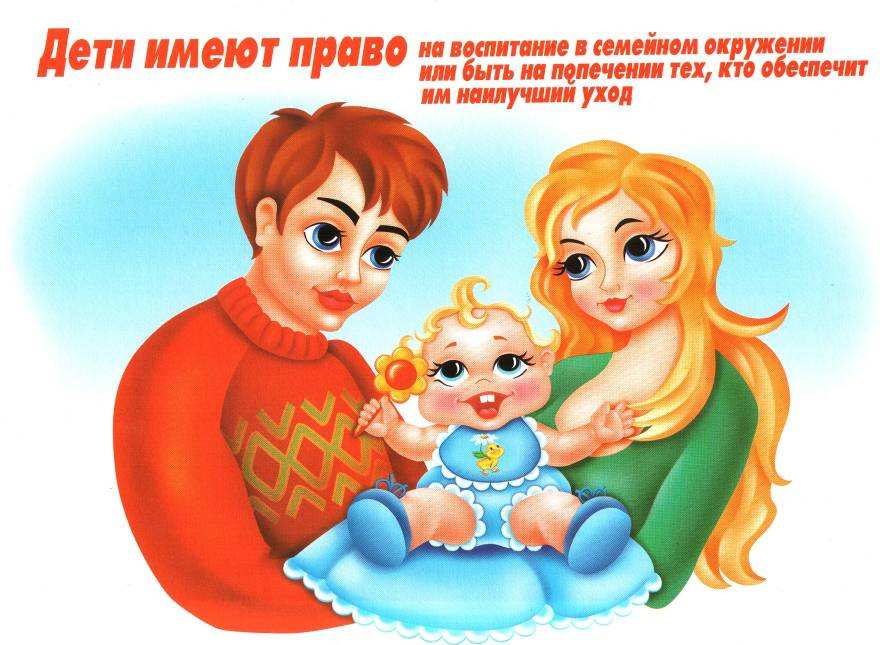 Дети имеют право на воспитание в семейном окружении или быть на попечении тех, кто обеспечит им наилучший уход
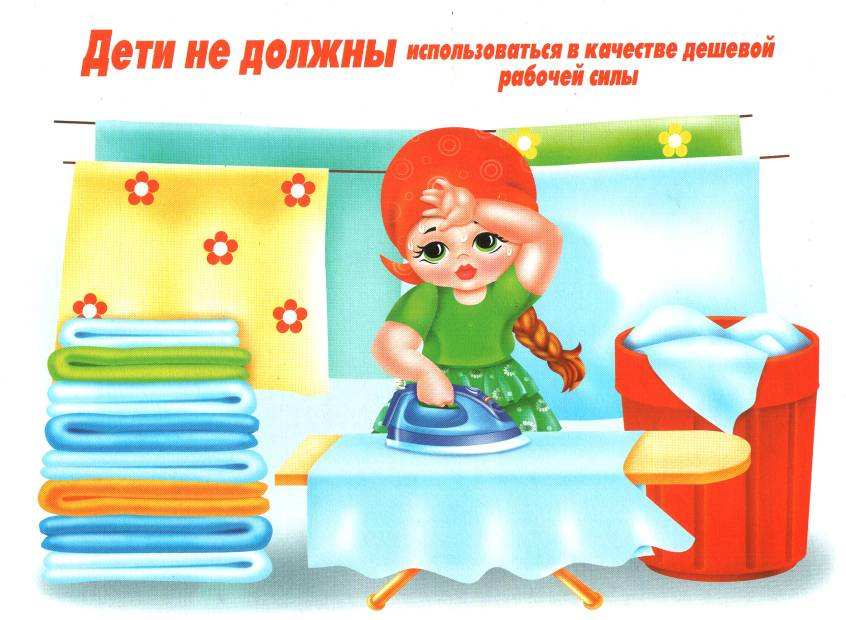 Дети не должны использоваться в качестве дешёвой рабочей силы
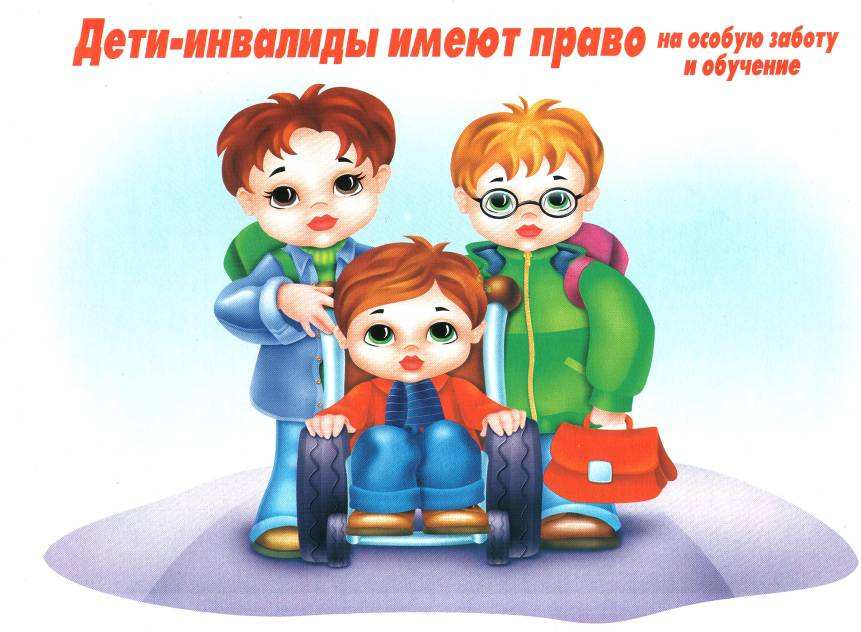 Дети-инвалиды имеют право на особую заботу и обучение
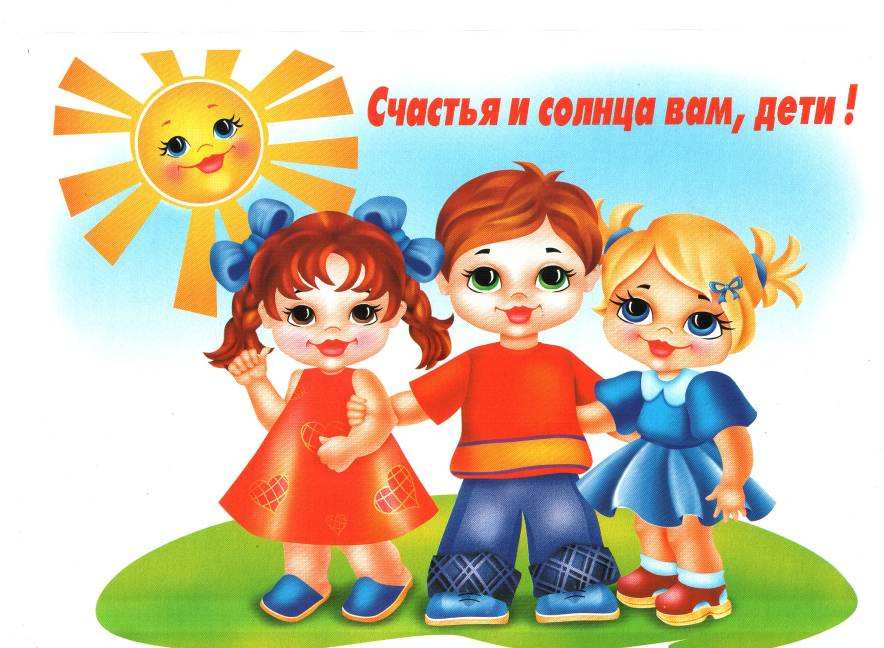 Счастья и солнца вам, дети